2016 and Beyond: Supervisor Expectations
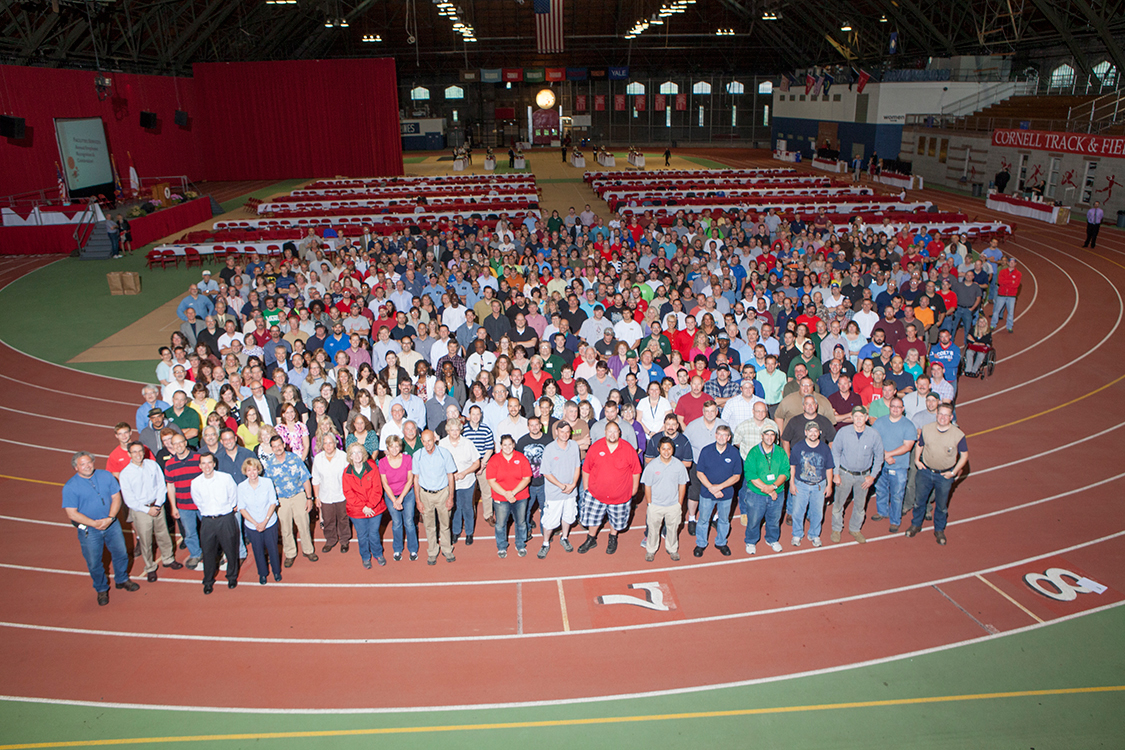 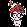 Agenda
Mission and Vision (Kyu 10 minutes) 
Alignment of goals: Cornell University  Infrastructure Properties and Planning Department  Individual (Kyu 20 minutes) 
Our Values (Kyu or Designate 15 minutes) 
Our Culture (IPP HR 15 minutes)
Expectations
Managing Priorities (IPP HR 5 minutes)
Staff Development (IPP HR 10 minutes)
Diversity and Inclusion (IPP HR 10 minutes) 
Take-aways (5 minutes)
Cornell University Infrastructure Properties and Planning - Refreshing Management Skills for Infrastructure Properties and Planning Supervisors
[Speaker Notes: Kyu]
CORNELL’S Mission
“I would found an institution where any person can find instruction in any study.”
       Ezra Cornell, 1868

CORNELL’S MISSION - Cornell's mission is to discover, preserve, and disseminate knowledge; produce creative work; and promote a culture of broad inquiry throughout and beyond the Cornell community. Cornell also aims, through public service, to enhance the lives and livelihoods of our students, the people of New York, and others around the world.
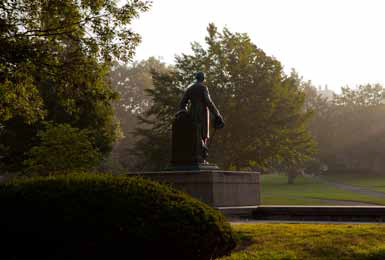 Cornell University Infrastructure Properties and Planning - Refreshing Management Skills for Infrastructure Properties and 
Planning Supervisors
[Speaker Notes: Kyu]
Visions
Visions should be set based on what success would look like a number of years from now, when you have accomplished your greatest goals and aspirations for the place
Visions should reflect BHAGs (big, hairy, audacious goals), not successes you are sure you can achieve
Cornell University Infrastructure Properties and Planning - Refreshing Management Skills for Infrastructure Properties and Planning Supervisors
[Speaker Notes: Kyu]
Examples of visions
Merck
Amazon
We make a difference in the lives of people globally through our innovative medicines, vaccines, and consumer health ands animal products. We aspire to be the best healthcare company in the world and are dedicated to providing leading innovations and solutions for tomorrow.
Our vision is to be the earth’s most customer-centric company; to build a place where people can come to find and discover anything they might want to buy on line.
Cornell University Infrastructure Properties and Planning - Refreshing Management Skills for Infrastructure Properties and Planning Supervisors
[Speaker Notes: Kyu]
Cornell’s vision
Cornell University will be widely recognized as a top-ten research university in the world, and a model university for the interweaving of liberal education and fundamental knowledge with practical education and impact on societal and world problems.
Cornell University Infrastructure Properties and Planning - Refreshing Management Skills for Infrastructure Properties and Planning Supervisors
[Speaker Notes: Kyu]
Infrastructure properties and planning
“We have not invited you to see a university finished, but to see one begun.”
            - Ezra Cornell
MISSION – Create and steward a dynamic environment in support of the University’s mission.

VISION – Accelerate the transformation of the University into a world recognized model of excellence, innovation, and sustainability.
Cornell University Infrastructure Properties and Planning - Refreshing Management Skills for Infrastructure Properties and Planning Supervisors
[Speaker Notes: Kyu]
Goal Alignment
[Speaker Notes: Kyu]
Cornell University Facilities Services - Refreshing Management Skills for Facilities Services Supervisors
Our Values
Infrastructure Properties and Planning Values
[Speaker Notes: Donna-Marie??  Bob to verify/update University Values]
Our Culture – Small group discussion
1. What aspects of the IPP culture are going well? 

2. What could be improved? 

3. How do you, as IPP supervisors, influence the culture? 

4. What tools do you use, as IPP supervisors, to positively influence the   	culture?
Cornell University Infrastructure Properties and Planning - Refreshing Management Skills for Infrastructure Properties and Planning Supervisors
[Speaker Notes: Donna-Marie 

Split in groups. Have groups answer questions.
Debrief specifically addressing #3.]
Our Culture – Small group discussion
4. What tools do you use, as IPP supervisors, to positively 	influence the culture?
Cornell University Infrastructure Properties and Planning - Refreshing Management Skills for Infrastructure Properties and Planning Supervisors
[Speaker Notes: Donna-Marie 

Split in groups. Have groups answer questions.
Debrief specifically addressing #3.]
expectations
[Speaker Notes: Donna-Marie]
Managing Your Priorities – Where is your focus?
Cornell University Infrastructure Properties and Planning - Refreshing Management Skills for Infrastructure Properties and Planning Supervisors
[Speaker Notes: Donna-Marie

Goals:
Develop specific goals (SMART and clear)
Organize work
Promoting Cornell’s and IPPs values to ensure a positive and respectful environment

Staff:  
Establish and communicate expectations for staff
Understand your staffs’ skills (where do they excel?) 
Maximize your team’s skills

Managing and leading go hand in hand; they are linked, but they are not the same thing.

Manage:
Consistency in practices
Timely feedback (good and constructive)
Determine goals
Plan and organize work striving for efficiency AND while maximizing your staffs’ skills
Proactively develop talent 
Lead 
Encourage and empower staff
Inspire and motivate results
Be innovative and lead change
Long-range planning
Serve as one voice and steward for IPP and the University
Communicate and support IPPs initiatives and goals]
Why staff development?
Cornell University Infrastructure Properties and Planning - Refreshing Management Skills for Infrastructure Properties and Planning Supervisors
[Speaker Notes: Donna-Marie  (Data taken on 8/15/2016)

One reason to consider staff development is succession planning.

As many of you are aware, several of your colleague over the past few years have retired.

Other reasons include:  
Retention; job satisfaction
Increased productivity
Decreased absenteeism]
Staff development – Who’s responsibility is it?
[Speaker Notes: Donna-Marie

It is everyone’s responsibility BUT primarily the employee’s responsibility.

Some employees do not recognize this and it is your role as a supervisor to guide them and set the expectation.]
Staff development Options
Stretch Assignments
Committees
Task Forces
Project Leaders
Community Volunteerism
Cross Training
Trainings
Presentations
Rotational Assignments
IPP LEAD Program
Mentor Relationships
Job Shadowing
[Speaker Notes: Donna-Marie

Over the past _____3___ years, we have had _63 of successful rotations with 18 leading to promotions

Very positive
Increases morale
Motivates staff
Enhances their portfolio and chances for promotion]
Supervisor’s Role in Developing STaff
Support your top performers’ movement - They are our future
Spend time with your high performers
Encourage your direct reports to take initiative
Provide resources and direction
Plan for the future – make succession plans
Be creative in development plans
Consider rotational assignments
Set up informal mentorships
Ideally, discuss development with your staff quarterly
Cornell University Infrastructure Properties and Planning - Refreshing Management Skills for Infrastructure Properties and Planning Supervisors
[Speaker Notes: Donna-Marie]
Diversity and inclusion
IPP Diversity Committee - 2016  Goals
(COMPOSITION) IPP Workforce Diversity
Year 1:  Determine focus areas (titles that reflect the highest percentage of underrepresentation) and develop outreach plans for these IPP focus areas.  
Year 2:  Implement the outreach plans and evaluate metrics to determine if applicant pools reflect an increase in underrepresented candidates.
2.  (ENGAGEMENT)  Inclusiveness Training for IPP Staff
Assess culture of IPP and identify training options 
3.  (ENGAGEMENT) Community Outreach
Continuing outreach to underrepresented and diverse groups within Ithaca and surrounding communities to increase awareness of apprenticeship programs and employment opportunities within IPP.
Cornell University Infrastructure Properties and Planning - Refreshing Management Skills for Infrastructure Properties and Planning Supervisors
[Speaker Notes: Donna-Marie]
Diversity and inclusion
Front Seat/Back Seat/Trunk
Cornell University Infrastructure Properties and Planning - Refreshing Management Skills for Infrastructure Properties and Planning Supervisors
[Speaker Notes: Donna-Marie

Bob to do Front Seat/Back Seat/Trunk activity – time permitting]
Questions ?
Cornell University Infrastructure Properties and Planning - Refreshing Management Skills for Infrastructure Properties and Planning Supervisors
[Speaker Notes: Donna-Marie  -

The New Super Food – in preparation for Managing Through Change]